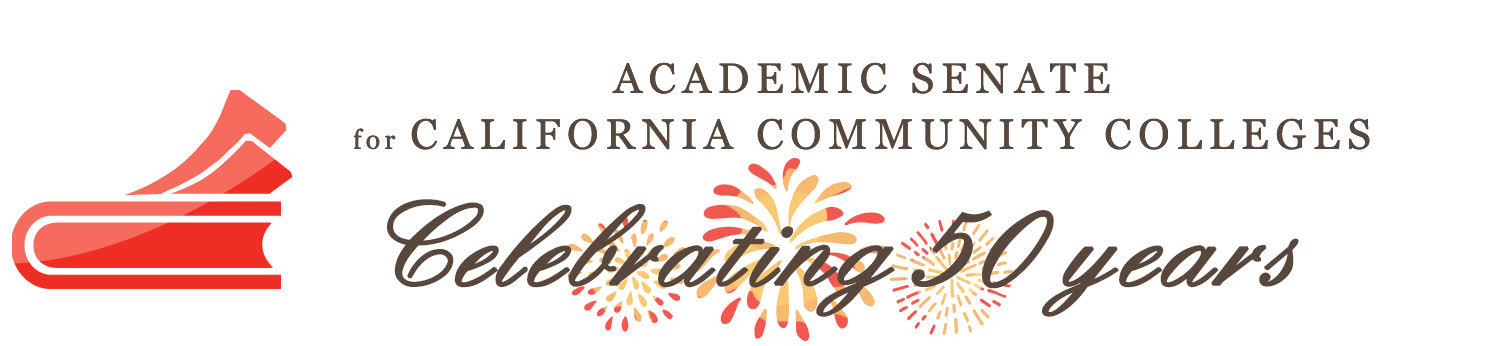 Transfer Pathways
Helping our Students Take the Next Step
Sam Foster, ASCCC South Representative
Jose Lara, Rio Hondo College
Lorrain Levy, San Jose City College
Craig Rutan, ASCCC Data and Technology Specialist
Providing Transfer Pathways is an Important Tool Helping Our Students
A large number of our students list transfer as an educational goal.
There are various pathways we can provide students to help them achieve their transfer goals
2019 Fall Plenary, Newport Beach
Overview
We will examine:
Associate Degrees for Transfer  (ADTs)
UC Transfer Pathways (UCTPs)
Aligning ADTs with UCTPs
Transfer agreements with Historically Black Colleges and Universities (HBCUs) and private universities
UC Transfer Pilot in chemistry and physics
Transfer to community colleges with bachelors degree programs
2019 Fall Plenary, Newport Beach
Associate Degrees for Transfer
Student Transfer Achievement Reform Act (SB1440, Padilla) created Associate Degrees for Transfer (ADTs) 
These degrees are the first half of a 120 unit baccalaureate degree program with the California State University
Students completing an ADT are guaranteed:
Admission to a CSU campus with junior standing in a similar major to their ADT
Will not be required to take more than 60 units after transfer
2019 Fall Plenary, Newport Beach
Intent of ADTs
Streamline the transfer of students from community colleges to CSU.
Aligned to an intersegmentally developed degree template, transfer model curriculum (TMC).
Approved TMCs are posted to https://c-id.net 
Chancellor’s Office produces templates for degree submission that can be found at https://www.cccco.edu/
2019 Fall Plenary, Newport Beach
Challenges with ADTs
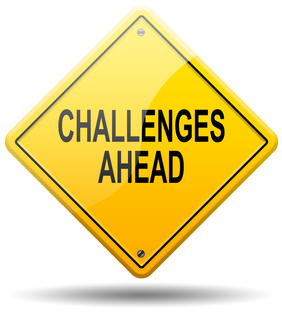 Units! Some disciplines have had trouble meeting the 60 unit requirement for ADT approval. 
C-ID Approval – C-ID Approval is a requirement for ADT submission, but obtaining approval is not always easy.
The TMC is frequently different from the major preparation package required by UC campuses (UC Transfer Pathways).
ASCCC Curriculum Institute July 7 – 9, 2016
[Speaker Notes: Craig]
UC Transfer Pathways
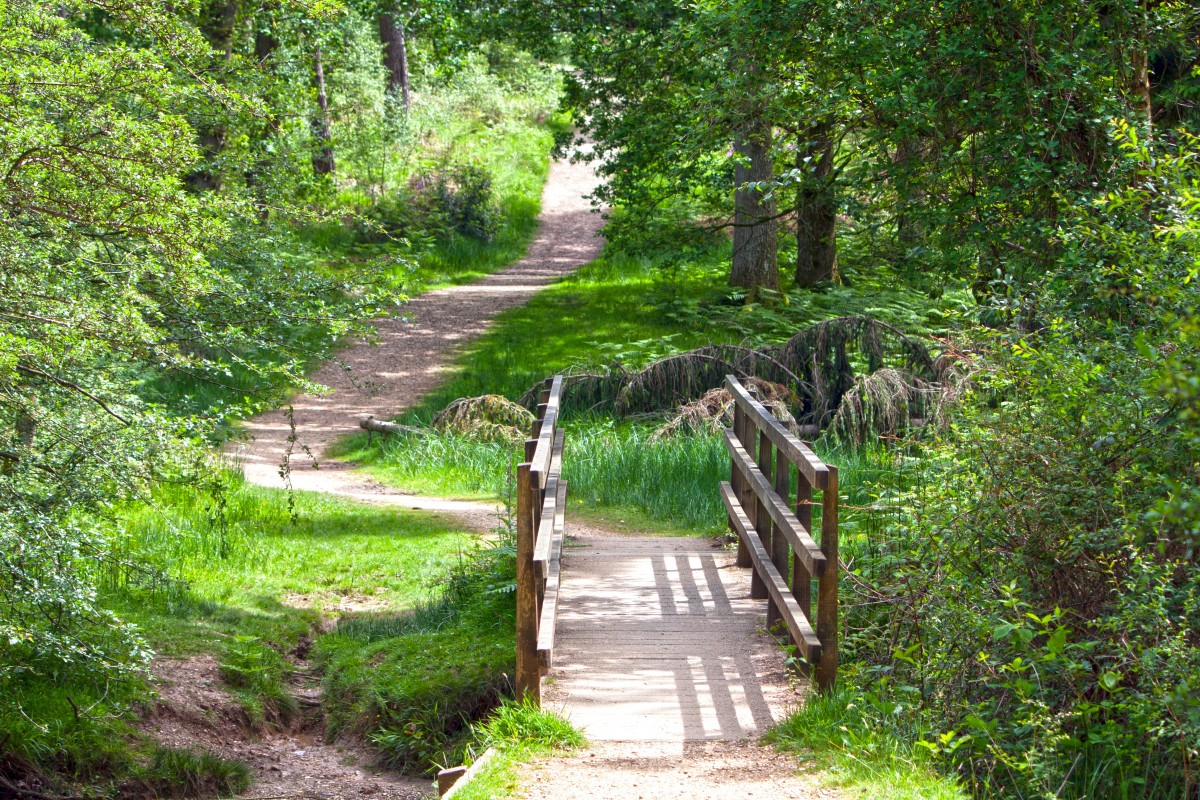 UC has developed transfer pathways in 21 majors. 
Help students to prepare early and apply broadly
Provide clear, consistent course-taking advice
Satisfy UC campus admission requirements across the entire system for a specific major
http://pathwaysguide.universityofcalifornia.edu to see whether your college’s courses are fully articulated for each pathway
UC’s Transfer Pathways (UCTP) address academic preparation but do not bring guarantees
2019 Fall Plenary, Newport Beach
UC Transfer Admission Guarantees (TAG)
Guaranteed admission is available in some majors at six UC campuses (Irvine, Riverside, Merced, Santa Cruz, Davis, and Santa Barbara).
The TAG outlines specific course and GPA requirements that the student must complete in order to receive guaranteed admission.
A student is only permitted to apply for one TAG, must apply by September 30, and must also apply for UC transfer admission by November 30.
The TAG requirements do not align with the UCTP.
2019 Fall Plenary, Newport Beach
Aligning ADTs with UCTP
The transfer memo between the UC President and Chancellor Oakley called on the UC Academic Senate to work with ASCCC to identify alignment between the UCTPs and existing TMCs.
In some cases the current TMC requirements are the same or exceed the UCTP
Once these majors are identified, students can be prepared for transfer to either system by completing an ADT.
If a guarantee can be established for students completing a UCTP, that guarantee could be extended to students earning an ADT (the GPA requirement would likely be higher for UC admission).
2019 Fall Plenary, Newport Beach
Transfer Agreements with HBCUs
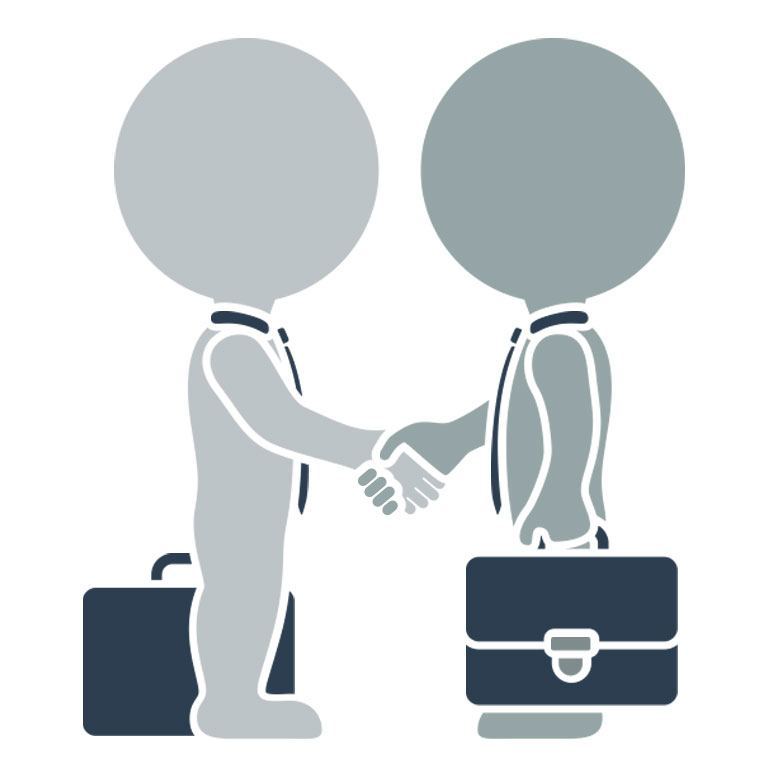 The CCCCO established a MOU with Historically Black Colleges and Universities (HBCUs) to guarantee admission to CCCCO students that complete an ADT
This list of HBCUs that partner with CCCs can be found at https://ccctransfer.org/hbcu/campuses/ and it includes more than 35 additional transfer universities where the ADT will guarantee admission to students.
This Photo by Unknown Author is licensed under CC BY-NC-ND
2019 Fall Plenary, Newport Beach
Pilot UC Transfer Degrees
The pilot degrees are Chemistry and Physics.
The Chemistry ADT has been difficult for many colleges to create because of units.
The Physics ADT has significant differences with the UCTP, but physics faculty from all three segments agree that the UCTP is better preparation for junior level coursework.
Colleges will create an AS that aligns to the UCTP. The Chancellor’s Office will publish templates (similar to TMCs). Students will be required to complete UCTP requirements plus a modified GE pattern (IGETC – 4 courses).
Students would be required to have a 3.5 GPA
Agreement has been reached between the UCOP and the CCCCO for the pilot to begin, but additional information will be sent out by the CCCCO soon about how colleges can begin submitting degrees for approval.
[Speaker Notes: ***** This is worth checking with the CCC CO.  They have the letter and seemed satisfied, but I don’t know who is going to say “Let’s start it now!”.]
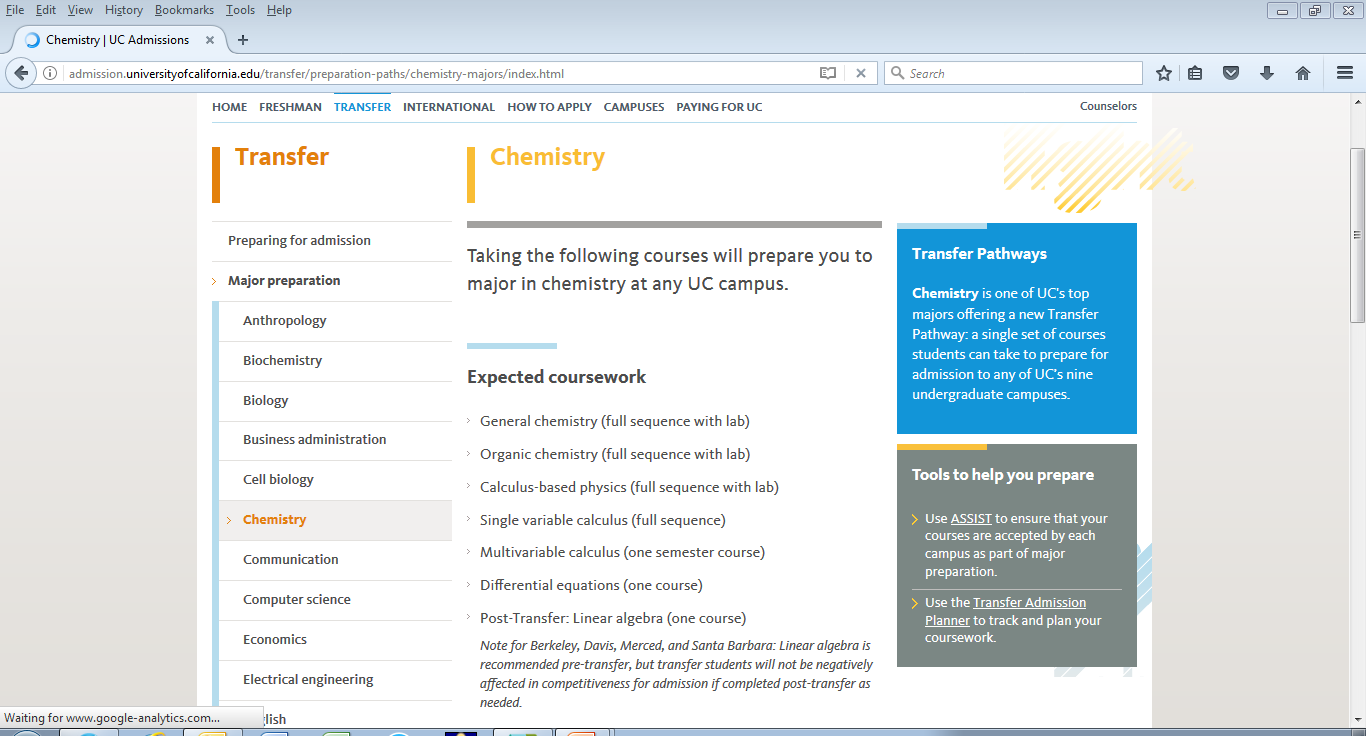 Chemistry Pathway
Highlights the Pathway course expectations
Includes important notes for academic planning
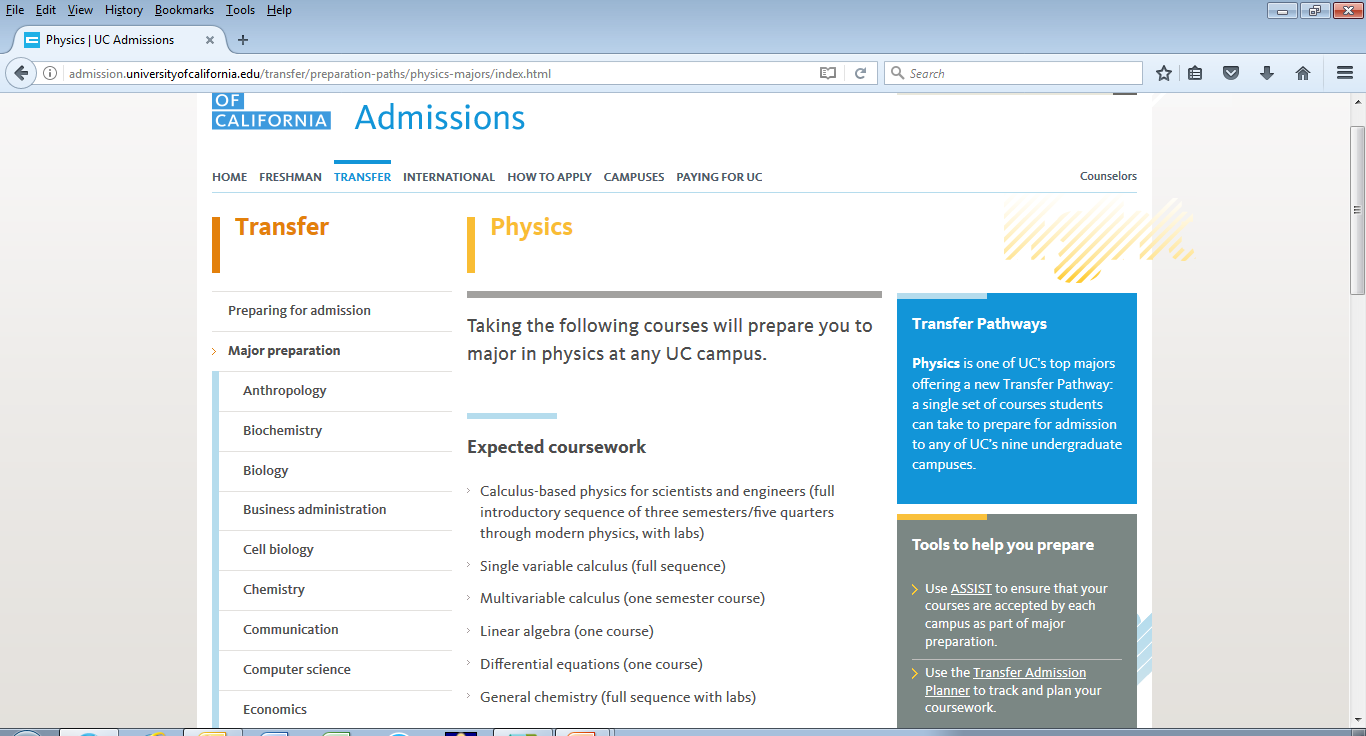 Physics Pathway
Highlights the Pathway course expectations
Pilot UC Transfer Degrees
The pilot is active in Chemistry and Physics.
The Chemistry ADT has been difficult for many colleges to create because of units.
The Physics ADT has significant differences with the UCTP, but physics faculty from all three segments agree that the UCTP is better preparation for junior level coursework.
Colleges will create an AS that aligns to the UCTP. The Chancellor’s Office has published templates (similar to TMCs). Students will be required to complete UCTP requirements plus a modified GE pattern (IGETC – 4 courses).
Students would be required to meet a higher GPA requirement than most of the available TAGs with the UC campuses.
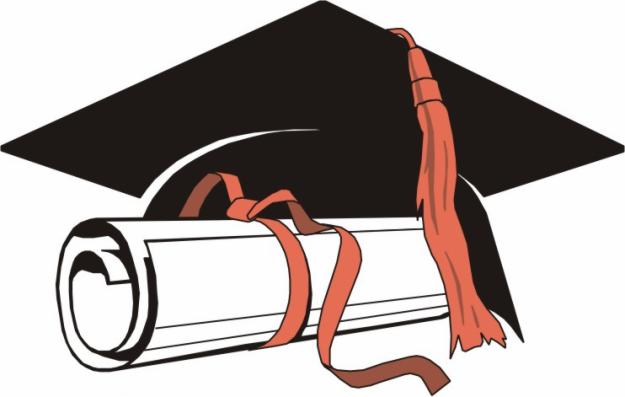 [Speaker Notes: ***** This is worth checking with the CCC CO.  They have the letter and seemed satisfied, but I don’t know who is going to say “Let’s start it now!”.]
Transfer to Community Colleges  with Bachelors Degree Programs
Currently 15 community colleges around the State offer bachelor’s degree programs
Some degrees include areas that many community colleges offer as certificates or associate degrees
Community College Bachelors Degree programs provide transfer opportunities just as traditional 4-year institutions do
2019 Fall Plenary, Newport Beach
Questions?
2019 Fall Plenary, Newport Beach